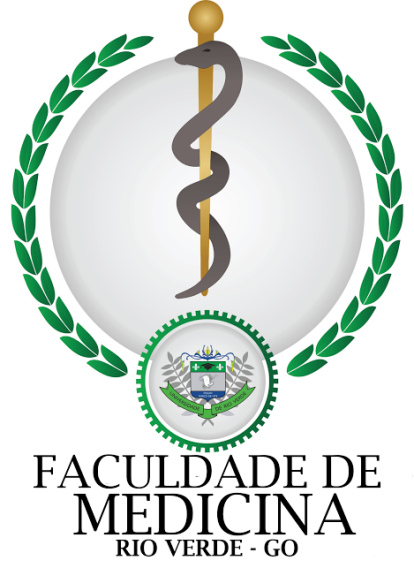 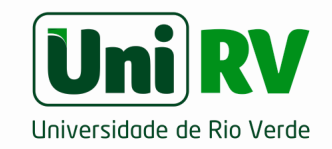 Fármacos anti-helmintos
Alunas: Gabriela Riva 
            e
                 Jordana Prado
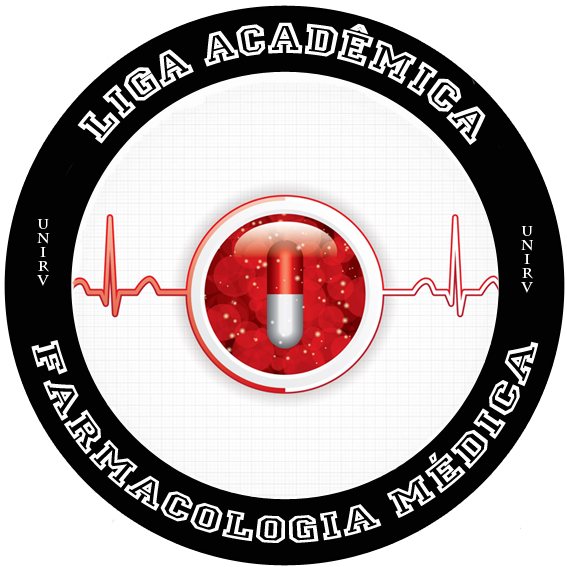 Infestações Helmínticas
Os helmintos compreendem 2 grupos principais: 
Nematelmintos ( nematóides, vermes redondos) Ex doenças: Oncocercose, Enterobíase, Ascaridíase, Tricuríase, Ancilostomíase, Estrongilíase, Triquinose, Filariose
Platelmintos (vermes planos)
       2.1- trematódeos  (fascíolas) Ex doenças:Paragonimíase, Clonorquíase, Esquistossomíase
       2.2- cestódeos (tênias) Ex de doenças: Equinococose, Teníase, Cisticercose, Difilobotriase
Anti- helmintos
Benzimidazóis
 - Albendazol
 - Mebendazol
 -Tiabendazol
 Mecanismo de ação: atuam através da inibição da polimerização de β- tubulina helmíntica, interferindo, assim, nas funções dependentes dos microtúbulos, tais como a capturação da glicose.
Possuem ação inibitória seletiva, agindo mais no tecido helmíntico do que no humano
Albendazol
Anti- helmintico oral de amplo espectro 
Meia vida plasmática: 8-12 horas
Fármaco de escolha para tratamento da doença hidática e da cisticercose. Também utilizado para tratamento das infecções por oxiúrus e ancilóstomos, ascaridíase, tricuríase e estrongiloidíase
Administração oral, é absorvido de modo irregular (maior absorção com alimentação gordurosa). 
Uso clínico: administrado com estômago vazio quando utilizado contra parasitas intraluminais. E com refeição gordurosa é administrado contra parasitas teciduais
Albendazol
Dosagem:
A- Ascaridíase, Tricuríase e infecções por ancilóstomo e oxiúrus:
    Para adultos e crianças acima de 2 anos de idade, o tratamento consiste em única dose oral de 400mg  (repetida duranre 2-3 dias para ascaridíase maciça e em 2 semanas para infecções por oxiúrus)

B- Doença Hidática: 
    Dose é de 400mg, duas vezes ao dia, nas refeições, durante 1 mês ou mais (bem tolerado ate 6 meses)
 
C- Neurocisticercose : 
    400mg, duas vezes ao dia, por um período de 21 dias
Albendazol
Efeitos adversos:
 Quando utilizado durante 1-3 dias quase desprovido de efeitos adversos significativos. Caso tenha serão desconfortos gastrointestinais. 
Uso a longo prazo: desconforto abdominal, cefaleia, febre, fadiga, alopecia, aumento das enzimas hepáticas e pancitopenia 
Contra-indicações: pacientes com hipersensibilidade conhecida a outros agentes benzimidazóis ou a pacientes com cirrose. Não é seguro em crianças com menos de 2 anos e durante a gravidez.
Mebendazol:
Menos de 10% do mebendazol administrado por via oral sofrem absorção.
Meia vida: 2-6 horas
A absorção aumenta se for ingerido com refeição gordurosa
O fármaco mata os ovos de ancilóstomos, áscaris e Trichuris
Uso clínico: pode ser tomado antes ou depois das refeições, e os comprimidos devem ser mastigados antes de sua deglutição. Usado para o tratamento de ascaridíase, tricuríase, e infecções por ancilóstomos e oxiúrus.
Dosagem:
    A-Oxiúrus: dose única 100mg, sendo repetida dentro de 2 semanas
    B-Ascaridíase, Tricuríase, infecções por ancilóstomo e por Trichostrongylus: dose de 100mg duas vezes ao dia, por 3 dias, para adultos e crianças acima de 2 anos.
Mebendazol
Reações adversas: em curto prazo são raras as reações adversas, mas quando tem são: náusea leve, vômitos, diarreia e dor abdominal, reações de hipersensibilidade (exantema, urticária), agranulocitose, alopecia e elevação das enzimas hepáticas.
Contra indicações: é contra indicado durante a gravidez (teratogênico em animais), deve ser usado com cautela em crianças menores de 2 anos de idade, devido a experiência limitada e raros relatos de convulsões nesse grupo etário. Deve ser usado com cautela em pacientes cirróticos.
Tiabendazol
Usado no tratamento de estrogiloidíase e larva migrans cutânea
Sofre rápida absorção após a ingestão
Meia vida: 1,2 horas
Usos clínicos: dose padrão é de 25mg/kg (máximo de 1,5g), duas vezes ao dia, deve ser administrada após refeições. Os comprimidos devem ser mastigados
    Para a larva migrans cutânea, o creme de tiabendazol pode ser aplicado topicamente ou a forma oral pode ser administrada durante 2 dias
Tiabendazol
Precauções: o tiabendazol é muito mais tóxico do que outros benzimidazóis ou do que a invermectina, de modo que, hoje em dia, prefere-se o uso de outros agentes para maioria das indicações
Reações adversas: os mais comuns são tonteira, anorexia, náuseas e vômitos. Os menos comuns são cólicas abdominais, diarreia, prurido, cefaleia, sonolência e sintomas neuropsiquiatricos. Foi relatada a ocorrência de insuficiência hepática irreversível e síndrome de Stevens-Johnson fatal.
Contra indicações: experiência limitada em crianças com peso inferior a 15kg. O fármaco não deve ser utilizado durante a gravidez ou na presença de hepatopatia ou nefropatia.
Praziquantel
Eficaz no tratamento das infecções por esquistossomos de todas as espécies e da maioria das outras infecções por trematódeos e cestóides.
Meia vida: 0,8-1,5hora
Mecanismo de ação: 
compromete a hemostase do cálcio no parasita. Libera Ca dos estoques endógenos -> paralisia espástica e expulsão do verme.
 Dano no tegumento resultando em intensa vacuolização e aumento da permeabilidade ao Ca. 
Exposição de antígenos da superfície do parasita permite reconhecimento pelo sistema imune.
Praziquantel
Excreção : principalmente renal (60-80%) e biliar (15-35%)
 concentrações plasmáticas aumentam se o fármaco for consumido com refeição rica em carboidratos ou com cimetidina.
 Usos clínicos: comprimidos tomados com líquido após refeição.

    A- Esquistossomose: dose é 20mg/kg num total de 2 doses (S. mansoni e S. haematobium) ou 3 doses (S. japonicium e S. mekongi) em intervalos de 4-6 horas

   B-Clonorquíase, Opistorquíase e Paragonomíase: dose de 25mg/kg 3 vezes ao dia, durante 1 dia
Prazinquantel
Usos clínicos:
    C- teníase e diflobotríase: dose única de 5-10mg/kg

    D-Neurocicticercose: 50mg/kg/dia, em 3 doses fracionadas durante 14 dias ou mais

    E- Infecções por Hymenolepis Nana: dose única de 25mg/kg, que é repetida em 1 semana
Praziquantel
Reações adversas: a intensidade e a frequência dos efeitos adversos aumentam com a dose.
Cefaleia, tonteira, sonolência, cansaço, náuseas vômitos, dor abdominal, urticária, artralgia, mialgia e febre baixa
Obs: alguns efeitos são mais marcantes nos pacientes com alta carga de vermes e podem ser causados pelos produtos liberados pelos vermes mortos
Contra-indicações:
Contra-indicado para cisticercose ocular.
Recomenda-se cautela contra o uso de fármaco na neurocicticercose espinhal
A segurança do fármaco ainda não foi estabelecida em crianças com menos de 4 anos; entretanto não foi documentado nenhum problema específico
 é considerado seguro para pacientes grávidas e lactentes.
Piperazina
Usada para o tratamento da ascaridíase
Mecanismo de ação: causa paralisia do áscaris ao bloquear a acetilcolina na junção mioneural; como são incapazes de manter a sua posição no hospedeiro, os vermes são expelidos por peristaltismo normal.
Uso clínico: na ascaridíase a dose é 75mg/kg (dose máxima 3,5g) por via oral, uma vez ao dia, durante 2 dias. Para infecções maciças o tto é mantido por 3-4 dias ou repetido depois de 1 semana.
Piperazina
Efeitos adversos: são incomuns. Distúrbios gastrointestinais, urticaria, broncoespasmo. Ocasionalmente vertigens, parestesia e dificuldade de coordenação
Contra indicação: mulheres grávidas, pacientes com comprometimento da função renal ou hepática ou indivíduos com história de epilepsia ou doença neurológica crônica
Niclosamina
Farmaco de segunda linha para o tratamento da maioria da infecções por tênia
Mecanismo de ação: os vermes adultos (mas não os ovos) são rapidamente destruídos presumivelmente devido a inibição da fosforilação oxidativa ou estimulação da atividade ATPase.
Usos Clínicos: para adultos 2mg, administrado pela manhã, como estômago vazio. Os comprimidos devem ser mastigados totalmente em seguida deglutidos com água.
Niclosamina
Usar laxante 2horas depois do uso do fármaco para expulsar segmentos mortos da tenia, ovos e evitar cisticercose
Reações adversas: incomuns, leves e transitórios. Náuseas, vômitos, diarreia e desconforto abdominal.
 Contra indicações: não foi estabelecido segurança ao uso do fármaco em grávidas e crianças com menos de 2 anos.
Dietilcarbamazina
Fármaco de escolha no tratamento da filaríase, loíase e eosinofilia tropical.
Mecanismo de ação: imobiliza as microfilárias  e altera a sua estrutura superficial, deslocando-as dos tecidos e tornando-as mais suscetíveis à destruição pelos mecanismos de defesa do hospedeiro. 
Pode interferir no mecanismo araquidônico helmintico.
Usos Clínicos:Deve ser tomada após refeições.
Wuchereria Bancrofti, Brugia Malay, Brugia Timori e Loa loa: essas infecções são tratadas durante 2- 3 semanas com doses iniciais baixas para reduzir a incidência de reações alérgicas às microfilárias que estão morrendo.
 50mg (1mg/kg para crianças) no dia 1, em 3 doses de 50mg no dia 2, 3 doses de 100mg (2mg/kg para criança) no dia 3 e, a seguir, 2 mg/kg 3vezes ao dia, até completar o curso de 2-3 semanas.
Dietilcarbamazina
Efeitos adversos: comuns, porém transitórios, desaparecendo em cerca de 1 dia. Distúrbios gastrointestinais, artralgias, cefaleia e sensação geral de fraqueza
Ocorrem também efeitos adversos em consequência da liberação de proteínas das microfilárias ou dos vermes adultos que estão morrendo. Os efeitos variam com cada espécie de verme.Incluem reações cutâneas, aumento das glândulas linfática, tontura, taquicardia, distúrbios gastrointestinais e respiratórios.
Contra indicação:
Não deve ser usado em pacientes com oncocercose, nos quais podem surgir importantes efeitos adversos
Cautela para prescrever para pacientes com HAS ou doença renal.
Levamisol
Efetivo em infestações pelo Ascaris limbricoides
Mecanismo de ação:ação nicotina-smile, estimulando e, subsequente, bloqueando as junções neuromusculares. Os vermes paralisados são então expelidos nas fezes. 
Administração oral, é rapidamente absorvido e amplamente distribuído
Efeitos adversos: se usado em dose única os efeitos são poucos e desaparecem logo. Íncluem distúrbios gastrointestinais, tonturas e eupções cutâneas. Efeito colateral raro- encefalopatia.
Invermectina
Antiparasitário de amplo espectro, seguro e altamente efetivo
Frequentemente usado nas campanhas globais de saúde pública.
Mecanismo de ação: destrói o verme pela abertura dos canais iônicos de cloro controlados pelo GABA e pelo aumento da condutância ao cloro, 
Por ligar-se em um novo local alostérico ao receptor de nicotínico da acetilcolina, causando aumento na transmissão e levando a paralisia motora ou ligando-se a receptores de ácido aminoburítico
Invermectina
Usos clínicos:
Oncocercose: dose única de 150mcg/kg com água e estômago vazio. 
Estrongiloidíase: duas doses diárias de 200mcg/kg
Efeitos adversos: incluem erupções cutâneas, febre, vertigens, cefaleias e dores nos músculos e articulações e nas glândulas linfáticas. Em geral o fármaco é bem tolerado
Contra indicações: não deve utilizar durante a gravidez . Não há segurança e crianças menores que 5 anos.
QUESTÕES:
Residência médica- 2009  Sec. De estado de saúde de Santa Catarina- SES-SC
A droga de escolha para o tratamento de Hymenolepis Nana:
 a)Secnidazol
 b)Praziquantel
 c)Metronidazol
 d)Albendazol
 e)Tinidazol
Residência médica- 2009  Sec. De estado de saúde de Santa Catarina- SES-SC
A droga de escolha para o tratamento de Hymenolepis Nana:
 a)Secnidazol
 b)Praziquantel
 c)Metronidazol
 d)Albendazol
 e)Tinidazol
Residência médica- 2007 Hospital do servidor público municipal- HSPM
 2. Menina de 5 anos, com história de vômitos e eliminação de “lombrigas”, está com o abdome bastante estendido. O diagnóstico é de suboclusão intestinal causada por ascaridíase. A droga a ser instituída, inicialmente , deve ser:
 a) metronidazol
 b)mebendazol
 c)albendazol
 d)piperazina
 e) pamoato de pirvínio
Residência médica- 2007 Hospital do servidor público municipal- HSPM
 2. Menina de 5 anos, com história de vômitos e eliminação de “lombrigas”, está com o abdome bastante estendido. O diagnóstico é de suboclusão intestinal causada por ascaridíase. A droga a ser instituída, inicialmente , deve ser:
 a) metronidazol
 b)mebendazol
 c)albendazol
 d)piperazina
 e) pamoato de pirvínio

 comentário: A abordagem de suboclusão intestinal consiste na administração de citrato de piperazina 50-100mg/kg/dia associada a óleo mineral 40-60ml/dia, antiespasmódios, hidratação e cateter nasogástrico. O mebendazol não deve ser fornecido neste momento por ter um efeito inicial  “irritativo” sobre o verme, estimulando sua migração.
Referências:
Rang, H.P., Dale, M.M., Ritter, J.M., Flower, R.J., Farmacologia  6ªedição ed. Rio de Janeiro: Elsevier, 2007
Katzung, Bertram G- Farmacologia Básica e Clínica-  9ªedição- 2005- editora Guanabara Koogan S. A